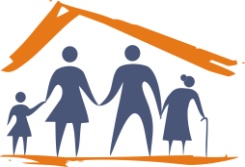 Universidade Aberta do SusUniversidade Federal de PelotasEspecialização em Saúde da FamíliaModalidade a DistânciaTurma 9
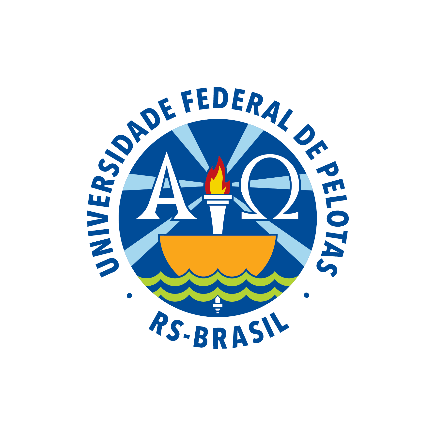 Melhoria da atenção à saúde das pessoas com hipertensão e ou diabetes da ESF II de Passo do Sobrado/RS 



         Especializando: Jesus Sotolongo Gomez
Orientadora: Alexandra da Rosa Martins
[Speaker Notes: Troquei as cores, pois normalmente, mesmo com fundo azul, a apresentação fica escura. Para evitar problemas na hora de apresentar, coloquei fundo branco. Troquei a letra para Garamond, pois também fica mais claro.]
Introdução
A Hipertensão e o Diabetes são problemas sérios de saúde pública no Brasil, por isso as equipes da Atenção Básica devem realizar estratégias de prevenção, diagnóstico, monitoramento, e controle dessas doenças. Para que isso ocorra é necessário que haja reorganização dos processos de trabalho, e modificação das práticas profissionais, em prol da melhoria da atenção as pessoas com essas duas patologias(BRASIL, 2013).
Introdução
Caracterização do município de Passo do Sobrado
População total é de aproximadamente 6.000 pessoas, sendo que 80% moram em área rural e 20% área urbana.
1 hospital geral.
1 UBS mista- com 2 equipes de ESF, além ginecologista, pediatra, psicólogo, nutricionista, assistente social, farmacêutico e dentista. 
A secretaria de saúde encontra-se no mesmo complexo das ESF, assim como a farmácia municipal.
Introdução
Caracterização da UBS
Localiza-se  no centro da cidade, mas atende a população da zona rural. 
ESF II  - População de aproximadamente 3.000 pessoas.
Tem vínculo com a Universidade de santa Cruz do Sul.
Equipe: 1 medico, 1 enfermeira, 2 técnicos de enfermagem, 7 ACS e 1 recepcionista. 
Estima-se na área:  456 pessoas com hipertensão e 113 pessoas com diabetes (maiores de 20 anos).
Introdução
Ação programática antes da Intervenção

 A equipe não seguia um protocolo para dar um seguimento  adequado às pessoas com hipertensão e diabetes;
  Não possuía registros específicos; 
 Não trabalhava com agendamento.
Objetivo Geral
Melhorar a atenção a saúde das pessoas com hipertensão e diabetes da ESF II de Passo do Sobrado.
Metodologia
Foram elaborados objetivos específicos, metas e desenvolvidas  ações nos eixos de Organização e Gestão do Serviço,  Qualificação da Prática Clínica,  Engajamento Público e de Monitoramento e Avaliação.
Metodologia
Logística
 Período de intervenção: 12 semanas.
 Adoção do Caderno de Atenção Básica de Hipertensão e Diabetes nº 36 e 37 de 2013.
 Utilização de ficha espelho, Planilha eletrônica de Coleta de Dados
 Capacitação dos profissionais para o atendimento as pessoas com hipertensão e diabetes.
Metodologia
Logística
 Reunir lideranças comunitárias, sensibilizar usuários, família e comunidade para a importância deste atendimento, divulgação do programa e promoção da saúde de forma individual e coletiva. 
Identificação e busca de pessoas com hipertensão e diabetes
Atendimento clínico
 Monitoramento das ações e transcrição dos dados para planilha eletrônica
Avaliação dos indicadores
Objetivos, metas e resultados
Objetivo 1: Ampliar a cobertura de pessoas com hipertensão e/ou diabetes na área da UBS.

Meta 1.1 Cadastrar 30% das pessoas com hipertensão no Programa de Atenção à Hipertensão Arterial Sistêmica e à Diabetes Mellitus da UBS.




 


 

Gráfico de cobertura do programa de atenção as pessoas com Hipertensão Arterial Sistêmica da UBS
84
28
Objetivos, metas e resultados
Meta 1.2. Cadastrar 30% das pessoas com diabetes no Programa de Atenção à Hipertensão Arterial Sistêmica e à Diabetes Mellitus da UBS.






 
Gráfico de cobertura do Programa de Atenção as pessoas com Diabetes da UBS
6
Objetivos, metas e resultados
Objetivo 2 : melhorar a qualidade da atenção das pessoas com hipertensão e/ou diabetes.
Meta 2.1. Realizar exame clínico apropriado em 100% das pessoas com hipertensão.
Meta 2.2 Realizar exame clínico apropriado em 100% das pessoas com diabetes.

 Durante os 3 meses de intervenção todas as pessoas com hipertensão e/ou diabetes cadastradas receberam o exame clínico apropriado, atingindo 100% da meta.
Objetivos, metas e resultados
Meta 2.3 Realizar exame dos pés em 100% das pessoas com diabetes a cada 03 meses (com palpação dos pulsos tibial posterior e pedioso e medida da sensibilidade).

 Durante os 3 meses de intervenção todas as pessoas com diabetes cadastradas tiveram seus pés examinados de acordo com o protocolo, atingindo 100% da meta estabelecida.
Objetivos, metas e resultados
Meta 2.4 Garantir a 100% das pessoas com hipertensão a solicitação/realização de exames complementares em dia de acordo com o protocolo.










 


 

Gráfico da proporção de pessoas com Hipertensão com exames complementares em dia de acordo com o protocolo
56
103
Objetivos, metas e resultados
Meta 2.5 Garantir a 100% das pessoas com diabetes a solicitação/realização de exames complementares em dia de acordo com o protocolo.

 





Gráfico da proporção de pessoas com diabetes com exames complementares em dia de acordo com o protocolo
18
27
Objetivos, metas e resultados
Meta 2.6 Priorizar a prescrição de medicamentos da farmácia popular para 100% das pessoas com hipertensão cadastradas na UBS.
Meta 2.7 Priorizar a prescrição de medicamentos da farmácia popular para 100% das pessoas com diabetes cadastradas na UBS.

 Durante os 3 meses de intervenção todas as pessoas com hipertensão e/ou diabetes cadastradas receberam prescrição de medicamentos da farmácia popular, atingindo 100% da meta.
[Speaker Notes: .]
Objetivos, metas e resultados
Meta 2.8 Realizar avaliação da necessidade de atendimento odontológico em 100% das pessoas com hipertensão.
1
Gráfico da proporção de pessoas com hipertensão com a avaliação da necessidade de atendimento odontológico
Objetivos, metas e resultados
Meta 2.9 Realizar avaliação da necessidade de atendimento odontológico em 100% das pessoas com diabetes.
Gráfico da proporção de pessoas com diabetes com a avaliação da necessidade de atendimento odontológico
Objetivos, metas e resultados
Objetivo 3. Melhorar a adesão de pessoas com hipertensão e/ou diabetes.
Meta 3.1. Buscar 100% das pessoas com hipertensão faltosas às consultas na UBS conforme a periodicidade recomendada.
Mês 1 = 16 faltosos
Mês 2 = 6 faltosos
Mês 3 = 6 faltosos
13
6
Gráfico da proporção de pessoas com hipertensão faltosas as consultas, com busca ativa.
Objetivos, metas e resultados
Meta 3.2 Buscar 100% das pessoas com diabetes faltosas às consultas na UBS conforme a periodicidade recomendada.
Mês 1 = 5 faltosos
Mês 2 = 0 faltosos
Mês 3 = 0 faltosos
4
Gráfico da proporção de pessoas com diabetes faltosas as consultas, com busca ativa.
Objetivos, metas e resultados
Objetivo 4: Melhorar o registro da informações 
    Meta 4.1 Manter ficha de acompanhamento de 100% das pessoas com hipertensão.
	Meta 4.2 Manter ficha de acompanhamento de 100% das pessoas com diabetes.

 Atingimos 100% da meta durante os 3 meses de intervenção, pois todas as pessoas com hipertensão e/ou diabetes, apresentavam registros adequados.
Objetivos, metas e resultados
Objetivo 5. Mapear o risco para doença cardiovascular das pessoas com hipertensão e/ou diabetes.
      Meta 5.1 Realizar estratificação do risco cardiovascular em 100% das pessoas com hipertensão.
      Meta 5.2 Realizar estratificação do risco cardiovascular em 100% das pessoas com diabetes.

Durante os 3 meses de intervenção todas as pessoas com hipertensão e/ou diabetes realizaram estratificação do risco cardiovascular , atingindo 100% da meta.
Objetivos, metas e resultados
Objetivo 6. Promover a saúde de pessoas com hipertensão e/ou diabetes.
     Meta 6.1. Garantir orientação nutricional a 100% das pessoas com hipertensão.
     Meta 6.2 Garantir orientação nutricional a 100% das pessoas com diabetes.

Durante os 3 meses de intervenção todas as pessoas com hipertensão e/ou diabetes foram orientadas quanto a nutrição, atingindo 100% da meta.
Objetivos, metas e resultados
Meta 6.3 Garantir orientação em relação à prática regular de atividade física a 100% das pessoas com hipertensão. 
Meta 6.4 Garantir orientação em relação à prática regular de atividade física a 100% das pessoas com diabetes.

 Durante os 3 meses de intervenção todas as pessoas com hipertensão e/ou diabetes foram orientadas quanto a importância da prática regular de atividade física, atingindo 100% da meta.
Objetivos, metas e resultados
Meta 6.5 Garantir orientação sobre os riscos do tabagismo a 100% das pessoas com hipertensão.
Meta 6.6 Garantir orientação sobre os riscos do tabagismo a 100% das pessoas com diabetes.

 Durante os 3 meses de intervenção todas as pessoas com hipertensão e/ou diabetes foram orientadas quanto aos riscos de tabagismo, atingindo 100% da meta.
Objetivos, metas e resultados
Meta 6.7  Garantir orientação sobre higiene bucal a 100% das
     pessoas com hipertensão.
	Meta 6.8 Garantir orientação sobre higiene bucal a 100% das pessoas com diabetes.

Durante os 3 meses de intervenção todas as pessoas com hipertensão e/ou diabetes foram orientadas quanto a importância da higiene bucal, atingindo 100% da meta.
Discussão
Importância da intervenção para a equipe:
Fomentou toda a equipe quanto a necessidades de novas práticas;
 Auxiliou  na atualização do conhecimento dos trabalhadores  de saúde, para melhor acompanhar as pessoas com hipertensão e/ou diabetes.
Promoveu a realização de trabalho integrado do médico, da enfermeira, do técnico de enfermagem, da recepcionista e dos ACS.
Discussão
Importância da intervenção para o serviço:
Permitiu a organização do trabalho de forma mais acertada; 
Melhorou os indicadores de cobertura e de qualidade.
Discussão
Importância da intervenção para a comunidade:

Ampliou o número de pessoas com hipertensão e/ou diabetes acompanhadas na UBS; 

Aumentou o conhecimento sobre as duas doenças, os riscos, a importância do tratamento medicamentoso, como também das ações de promoção da saúde.
Discussão
A equipe está integrada, as ações já fazem parte da rotina do serviço, mas ainda merece procurar mecanismos para que seja realizada a manutenção e seguimento das ações.
Reflexão crítica sobre o processo pessoal de aprendizagem
Quando comecei o curso e conheci a proposta pedagógica, achei que não iria dar certo.
Com o tempo ganhei confiança, interagi com colegas e orientadores.
Permitiu conhecer a realidade de outros municípios, avaliar a situação do serviço, planejar ações, intervir nos problemas, melhorando a prática profissional.
Obrigado!